FINANCIAL ACCOUNITINGSINGLE ENTRY SYSTEM SUBJECT CODE: 20UCO2C3
Prepared by 
K.BEEMA RAO M.Com ., M.Phil.
ASSISTANT PRFESSOFER
PG & RESEARCH DEPARTMENT OF COMMERCE (SF - MEN)
JAMAL MOHAMED COLLEGE (AUTONOMOUS)
TIRUCHIRAPPALLI – 620 020
INTRODUCTION TO SINGLE ENTRY SYSTEM
Very often small sole proprietorship and partnership businesses do not maintain double entry book keeping system. 
Sometimes they keep record of the cash transactions and credit transactions only. 
Sometimes they do not maintain records of all transactions. But at the end of the accounting period they want to know the performance and financial position of their businesses. 
This creates some special problems to the accountants. 
This chapter discusses how to complete the accounts from available incomplete records.
The term “Single Entry System” is popularly used to describe the problems of accounts from incomplete records. In practice, the quack accountants follow some hybrid methods. 
For some transactions they complete double entries. For some others they just maintain one entry. Still for some others, they even do not pass any entry. Briefly, this may be stated as incomplete records. The task of the accountant is to establish linkage among the available information and to finalise the accounts.
FEATURES OF SINGLE ENTRY SYSTEM
It is an inaccurate, unscientific and unsystematic method of recording business transactions.
There is generally no record of real and personal accounts and, in most of the cases; a record is kept for cash transactions and personal accounts.
Cash book mixes up business and personal transactions of the owners.
There is no uniformity in maintaining the records and the system may differ from firm to firm depending on the requirements and convenience of each firm.
Profit under this system is only an estimate based on available information and therefore true and correct profits cannot be determined. The same is the case with the financial position in the absence of a proper balance sheet.
DIFFERENCE BETWEEN SINGLE ENTRY AND DOUBLE ENTRY SYSTEM
STATEMENT OF AFFAIRS
A statement of affairs, like a balance sheet, is a statement which shows the assets and liabilities of a concern on a particular date and reveals its financial state of affairs. Many of the assets and liabilities shown on this statement are based on the estimates made by the proprietor. They are not based on book values as in case of balance sheet. Statement of affairs is prepared to ascertain the financial position and capital investments in the organization where books of accounts are not properly maintained or may be destroyed. The values of various assets and liabilities of the concern are ascertained as under:
Cash in hand: It is ascertained from cash book or through physical verification of cash in hand Cash with bank: It is ascertained by balancing cash book. In case the cash book has no bank column it is confirmed on the basis of pass book or bank records.
Debtors & creditors: They are calculated from the personal ledgers maintained by the concern. 
Stock in trade: It is valued on the basis of actual stock taking and valuation. 
Fixed Assets: The values of fixed assets owned by concern like furniture, machinery & equipment's, buildings, vehicles etc., are judged from available records or by estimates.
Other values: The other values such as outstanding expenses and incomes, prepaid expenses, loans and incomes received in advance etc., are found from available records and memory of proprietor or partners. vii) Capital : Finally, the excess of assets over liabilities is taken as capital.
The ProForma of Statement of Affairs is as under :
Statement of affairs method
PROBLEM – 1
Mr. Rafi maintains his books on single entry system you are the information




Answer: 
Calculate the statement of Profit
PROBLEM - 2
Calculate the  capital beginning of the year



Answer:
PROBLEM - 3
	A trader keeps his books using the single entry system. He started his business on 1 January 2019 with a total capital amount of Rs.100,000. On 1 July 2019, he borrowed Rs.40,000 at 10% p.a. Additionally, on 31 December 2019, his assets and liabilities (besides the above) were:
Cash: Rs.6,000
Stock in trade: Rs.94,000
Debtors: Rs.71,000
Furniture: Rs.50,000 (charge 10% depreciation on furniture)
Creditors: Rs.42,000
The trader drewRs.2,500 for personal use. During the year, he further invested Rs.25,000 through the sale of his private property.
Required: Ascertain the trader’s profit or loss for the year.
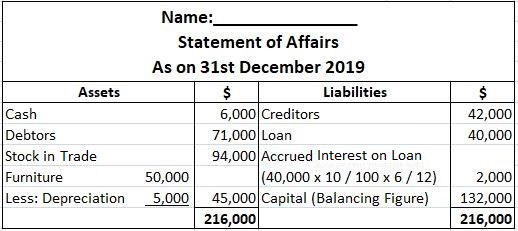 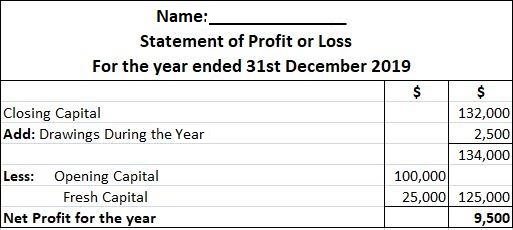 CONVERSION METHOD
The process of collecting, 
computing and recording missing information along with the available data in the incomplete books of a business is called 
conversion method'. Once the books are 'converted', all future can be recorded as per 'double entry system'. 
Need for Conversion: 
The net worth method does not provide a clear picture operating results of a business. It does not show sales, purchases, gross fit, operating expenses etc. 
So it is not possible to make a meaningful analysis of the financial statements and initiate effective steps to improve the financial position of the business. Conversion to double entry system enables a business to avoid the harassment of taxation authorities and ensures better management of the business. 
The following are the steps to be followed for Conversion of incomplete records as per the requirements of Double entry system.
Step 1 : Statement of affairs at the beginning of the year from which conversion is to be effected should be prepared. The balance in the statement represents opening capital. In problems, it may not be possible to complete the statement due to missing opening balances like Debtors, Creditors, Stock. The statement should be prepared to the extent possible and can be completed at a later stage. 
	Step 2: Cash book with Cash and Bank columns or a single column should be prepared. Careful scrutiny of bank pass book and enquiry relating to cash 'takings' used by the owner for personal expenses and payments are essential. In problems, opening or closing cash or bank balances may be missing. The balance in the cash book represents the missing figure. Cash book must be prepared even when the opening and closing balances of cash and bank are given. Any shortage on the debit side can be cash sales or additional capital Introduced or sundry income. Shortage on the credit side can be cash purchases or drawings or sundry expenses, 
	Step 3: Bills receivables account, bills payables account, total debtors account and total creditors account must be prepared. Preparation of these accounts can help in finding any missing items like opening or closing debtors, opening or closing creditors, credit purchases and sales etc. Total sales and total purchases can be found by adding cash and credit sales and also cash and credit purchases
If opening or closing stock is missing, preparation of memorandum trading account after ascertaining gross profit ratio can reveal the opening or closing stock whichever is not given. 
	Step 4: Opening statement of affairs can now be completed, by filling up figure and opening capital can be ascertained. 
	Step 5: Appropriate journal entry should be passed in res liabilities included in the opening statement of affairs. sill 
	Step 6: Real and nominal accounts must be written from recorded in the cash book, total debtors account, total creditors account etc. The double effect of every entry must be posted to the ledger, accounts wherever necessary
	Step 7: All the accounts in the ledger must be balanced balance should be extracted. 
	Step 8: From the trial balance and any other additional details trading account, profit and loss account and balance sheet must be prepared Note: step 5. 6 and 7 are not needed to solve examination problems The following table shows the figures which are usually missing and the appropriate account from which they can be found
THANK YOU